5
Process Selection and Facility Layout
CYCU
Prof. CK Farn

mailto: ckfarn@gmail.com
http://www.mgt.ncu.edu.tw/~ckfarn/cycu

2024.11
Process Selection
Deciding on the way production of goods or services will be organized
It has major implications for
Capacity planning
Layout of facilities
Equipment
Design of work systems
CYCU— Prof CK Farn
2
Process Selection and System Design
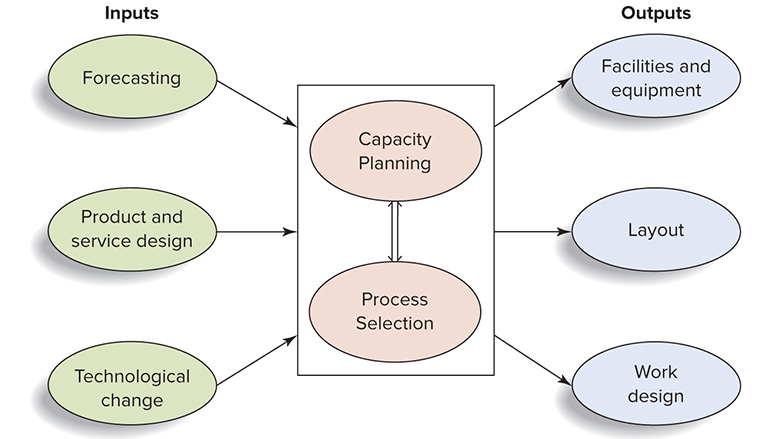 CYCU— Prof CK Farn
3
Key Aspects of Process Strategy
Capital intensity
The mix of equipment and labor that will be used by the organization
Process flexibility
The degree to which the system can be adjusted to changes in processing requirements due to such factors as
Product and service design changes
Volume changes
Changes in technology
CYCU— Prof CK Farn
4
2 Key Questions in Process Selection
How much variety will the process need to be able to handle?
How much volume will the process need to be able to handle?
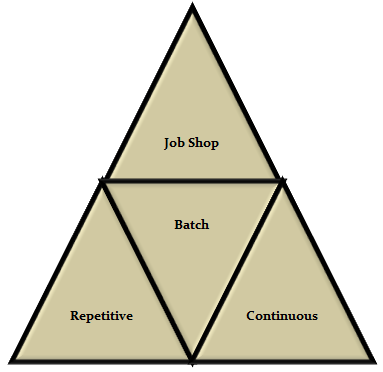 CYCU— Prof CK Farn
5
Process Types
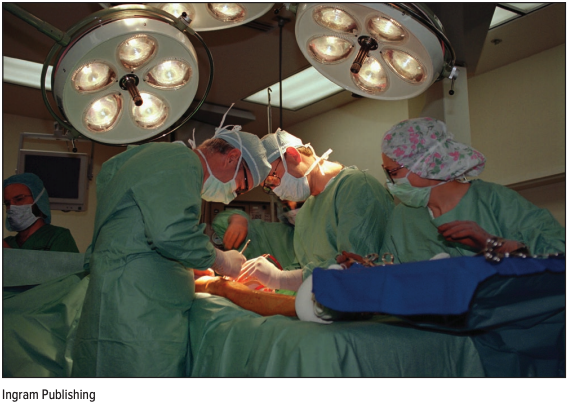 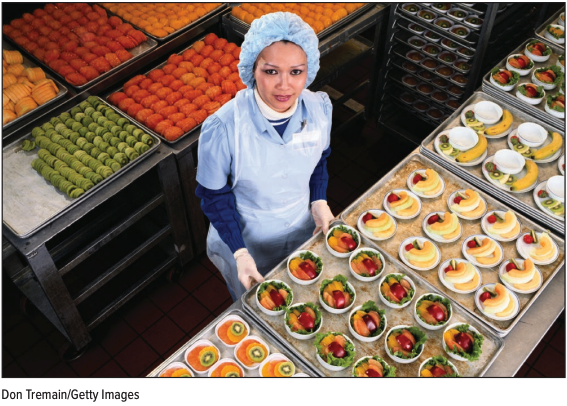 A job shop
A batch process
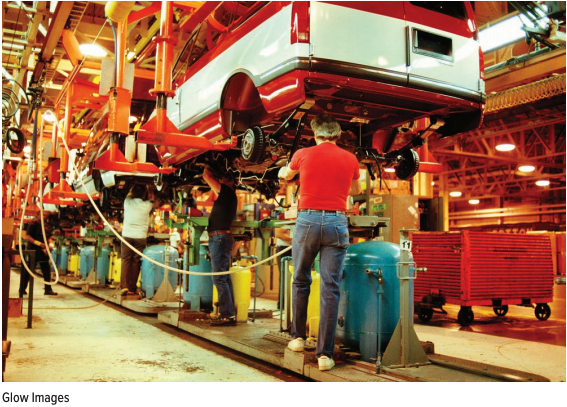 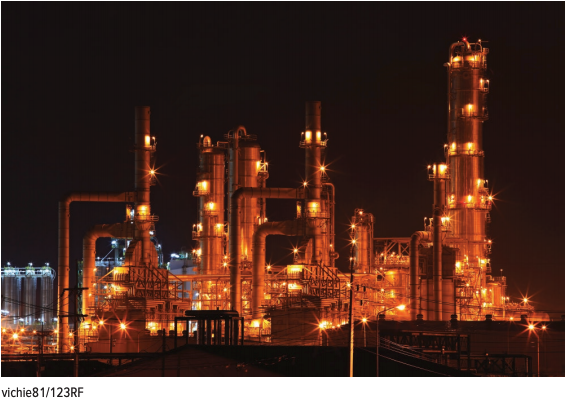 A continuous process
A repetitive process/ Assembly Line
Types of Processing
CYCU— Prof CK Farn
7
Types of Processing
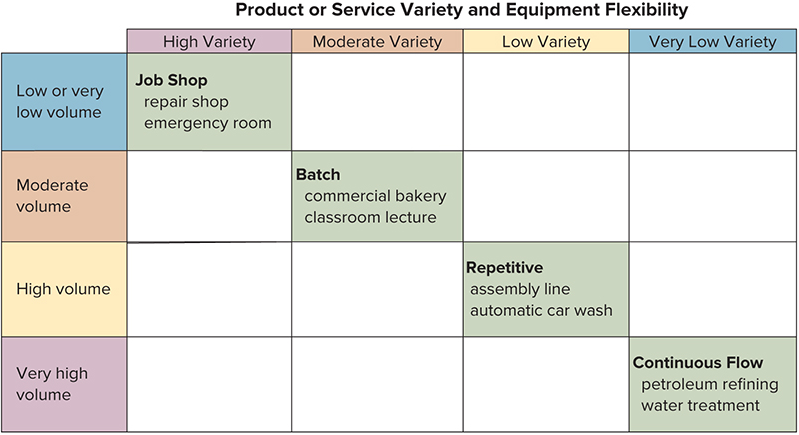 CYCU— Prof CK Farn
8
Sustainable Production of Goods and Services
Increasing pressure for organizations to operate sustainable production processes
According to the Lowell Center for Sustainable Production:
“Sustainable Production is the creation of goods and services using processes and systems that are: non-polluting; conserving of energy and natural resources; economically efficient; safe and healthful for workers, communities, and consumers; and, socially and creatively rewarding for all working people.”
CYCU— Prof CK Farn
9
Sustainable Production of Goods and Services (cont.)
Reduce/recycle waste and ecologically incompatible parts and byproducts
Eliminate hazardous chemicals/physical agents
Conserve energy and materials
Redesign workspace to minimize hazards to the workers and the environment
CYCU— Prof CK Farn
10
Process and Information Technology
Process and information technology can have a major impact on costs, productivity and competitiveness:
Process technology
Methods, procedures, and equipment used to produce goods and provide services
Information technology
The science and use of computers and other electronic equipment to store, process, and send information
CYCU— Prof CK Farn
11
The Need to Manage Technology
Process technology and information technology can have a profound impact on:
Costs
Productivity
Competitiveness
CYCU— Prof CK Farn
12
Automation
Automation
Machinery that has sensing and control devices that enable it to operate automatically
Fixed automation
Programmable automation
Flexible automation
CYCU— Prof CK Farn
13
Programmable Automation
The use of high-cost, general-purpose equipment controlled by a computer program that provides both the sequence of operations and specific details about each operation
Computer-Aided Manufacturing (CAM)
The use of computers in process control, ranging from robots to automated quality control
Numerically Controlled (N/C) Machines
Machines that perform operations by following mathematical processing instructions
Robot
A machine consisting of a mechanical arm, a power supply, and a controller
CYCU— Prof CK Farn
14
Various types of Robots
Robots that follow a fixed set of instructions
Programmable robots
Repeat a set of movements after being led through a sequence
Follow instructions from a computer
Collaborative robots, also known as cobots
CYCU— Prof CK Farn
15
Flexible Automation
Evolved from programmable automation. 
Uses equipment that is more customized than that of programmable automation. 
A key difference between the two is that flexible automation requires significantly less changeover time. 
FMS (Flexible Manufacturing System)
CIM (Computer Integrated Manufacturing)
CYCU— Prof CK Farn
16
Flexible Manufacturing System (FMS)
A group of machines designed to handle intermittent processing requirements and produce a variety of similar products
Have some of the benefits of automation and some of the flexibility of individual, or stand-alone, machines
Includes supervisory computer control, automatic material handling, and robots or other automated processing equipment
Flexible: each product is different from others
CYCU— Prof CK Farn
17
Computer Integrated Manufacturing (CIM)
A system for linking a broad range of manufacturing activities through an integrated computer system, including:
Engineering design
FMS
Purchasing
Order processing
Production planning and control
Internet of Things (IoT) further enhances connectivity of devices through internet
Goal: to link various parts of an organization to achieve rapid response to customer orders and/or product changes, to allow rapid production, and to reduce indirect labor costs
CYCU— Prof CK Farn
18
Facilities Layout
The configuration of departments, work centers, and equipment, with particular emphasis on movement of work (customers or materials) through the system
Facilities layout decisions arise when:
Designing new facilities
Re-designing existing facilities
CYCU— Prof CK Farn
19
The Need for Layout Planning
Inefficient operations
High cost
Bottlenecks
Accidents or safety hazards
Changes in product or service design
Introduction of new products or services
Changes in output volume or product mix
Changes in methods or equipment
Changes in environmental or other legal requirements
Morale problems
CYCU— Prof CK Farn
20
Layout Design Objectives
Basic objective
Facilitate a smooth flow of work, material, and information through the system
Supporting objectives
Facilitate product or service quality
Use workers and space efficiently
Avoid bottlenecks
Minimize material handling costs
Eliminate unnecessary movement of workers or material
Minimize production time or customer service time
Design for safety
CYCU— Prof CK Farn
21
Basic Layout Types
Product layouts
Process layouts
Fixed-position layout
Combination layouts
CYCU— Prof CK Farn
22
Repetitive Processing: Product Layouts (Line Layouts)
Production Line
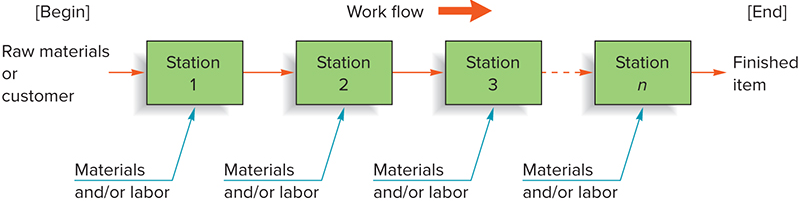 Layout that arranged according to the sequence of operations of the product to achieve smooth, rapid, high-volume flow
Used for Repetitive or Continuous Processing
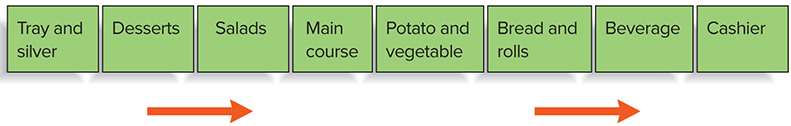 Cafeteria Line
CYCU— Prof CK Farn
23
Automobile Assembly Line
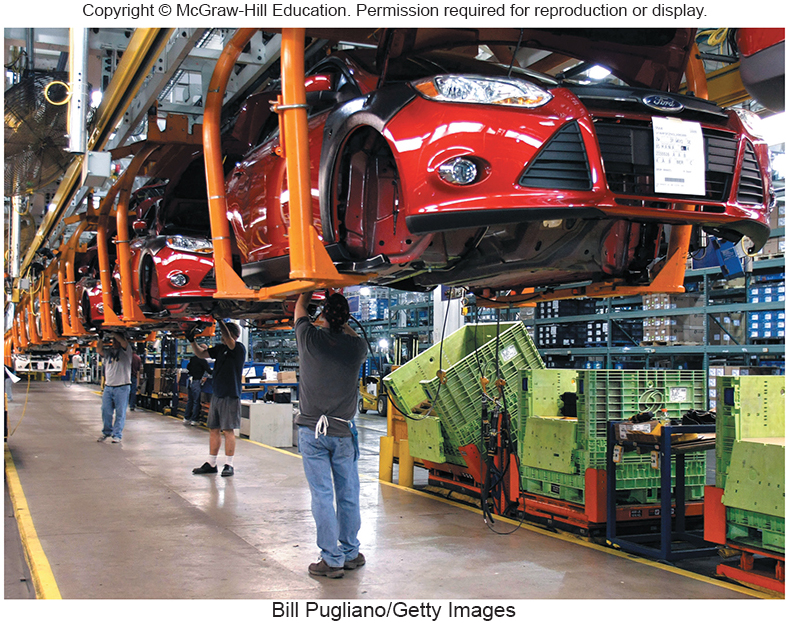 CYCU— Prof CK Farn
24
Product Layouts: Advantages & Disadvantages
Disadvantages
Creates dull, repetitive jobs
Poorly skilled workers may not maintain equipment or quality of output
Fairly inflexible to changes in volume or product or process design
Highly susceptible to shutdowns
Preventive maintenance, capacity for quick repair, and spare-parts inventories are necessary expenses
Individual incentive plans are impractical
Advantages
High rate of output
Low unit cost
Labor specialization
Low material handling cost per unit
High utilization of labor and equipment
Established routing and scheduling
Routine accounting, purchasing, and inventory control
CYCU— Prof CK Farn
25
Non-repetitive Processing: Process Layouts
Layouts that can handle varied processing requirements
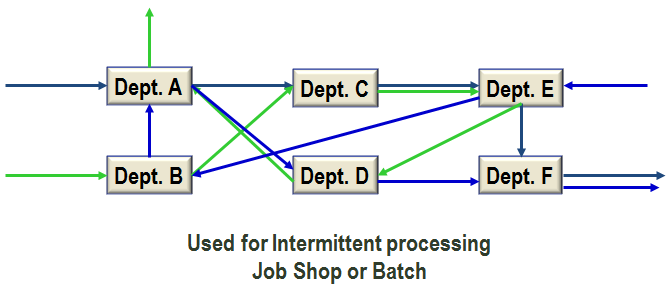 CYCU— Prof CK Farn
26
Process Layouts: Advantages & Disadvantages (cont.)
Disadvantages
In-process inventories can be high
Routing and scheduling pose continual challenges
Equipment utilization rates are low
Material handling is slow and inefficient
Reduced spans of supervision
Special attention necessary for each product or customer
Accounting, inventory control, and purchasing are more involved
Advantages
Can handle a variety of processing requirements
Not particularly vulnerable to equipment failures
General-purpose equipment is often less costly and easier to maintain
It is possible to use individual incentive systems
CYCU— Prof CK Farn
27
Fixed Position Layouts
Layout in which the product or project remains stationary, and workers, materials, and equipment are moved as needed
Large construction projects
Shipbuilding/aircraft manufacturing
Space mission
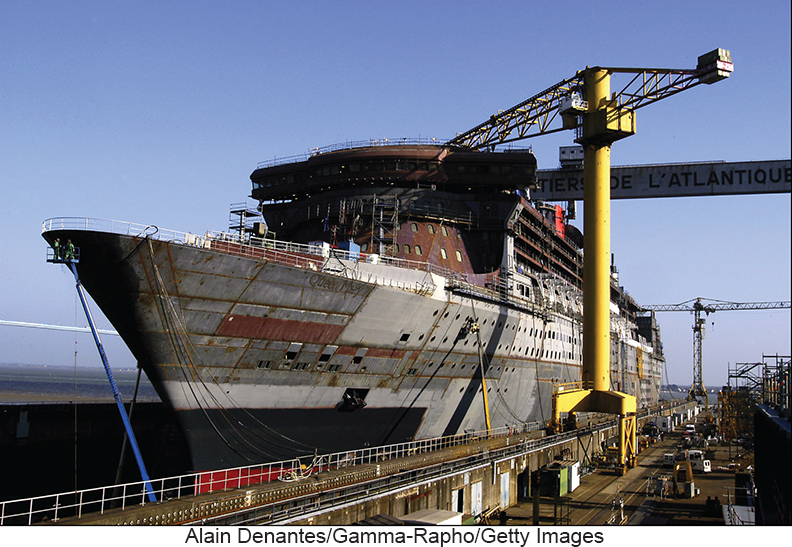 CYCU— Prof CK Farn
28
Combination Layouts
Some operational environments use a combination of the three basic layout types:
Hospitals
Supermarket
Shipyards
Some organizations are moving away from process layouts in an effort to capture the benefits of product layouts
Cellular manufacturing
Flexible manufacturing systems
CYCU— Prof CK Farn
29
Cellular Layouts
Layout in which workstations are grouped into a cell that can process items that have similar processing requirements
Groupings are determined by the operations needed to perform the work for a set of similar items, part families, that require similar processing
The cells become, in effect, miniature versions of product layouts
Enables companies to produce a variety of products with very little waste
CYCU— Prof CK Farn
30
Group Technology
The grouping into part families of items with similar design or manufacturing characteristics
Design characteristics:
Size
Shape
Function
Manufacturing or processing characteristics
Type of operations required
Sequence of operations required
Requires a systematic analysis of parts to identify the part families
CYCU— Prof CK Farn
31
Service Layouts
Service layout requirements are somewhat different due to such factors as:
Degree of customer contact
Degree of customization
Common service layouts:
Warehouse and storage layouts – minimize item movement
Retail layouts – influence customers into buying more
Office layouts – increase employee interactions
CYCU— Prof CK Farn
32
Designing Product Layouts: Line Balancing
Goal of line balancing in a product layout:
Arrange workers or machines in the sequence that operations need to be performed
CYCU— Prof CK Farn
33
Designing Product Layouts: Line Balancing
The process of assigning tasks to workstations in such a way that the workstations have approximately equal time requirements
Goal:
Obtain task grouping that represents approximately equal time requirements, since this minimizes idle time along the line and results in a high utilization of equipment and labor
Why is line balancing important?
It allows us to use labor and equipment more efficiently
To avoid fairness issues that arise when one workstation must work harder than another
CYCU— Prof CK Farn
34
Cycle Time
The maximum time allowed at each workstation to complete its set of tasks on a unit



Cycle time also establishes the output rate of a line
CYCU— Prof CK Farn
35
How Many Workstations Are Needed?
The required number of workstations is a function of
Desired output rate
Our ability to combine tasks into a workstation
Theoretical minimum number of stations
CYCU— Prof CK Farn
36
Precedence Diagram
A diagram that shows elemental tasks and their precedence requirements
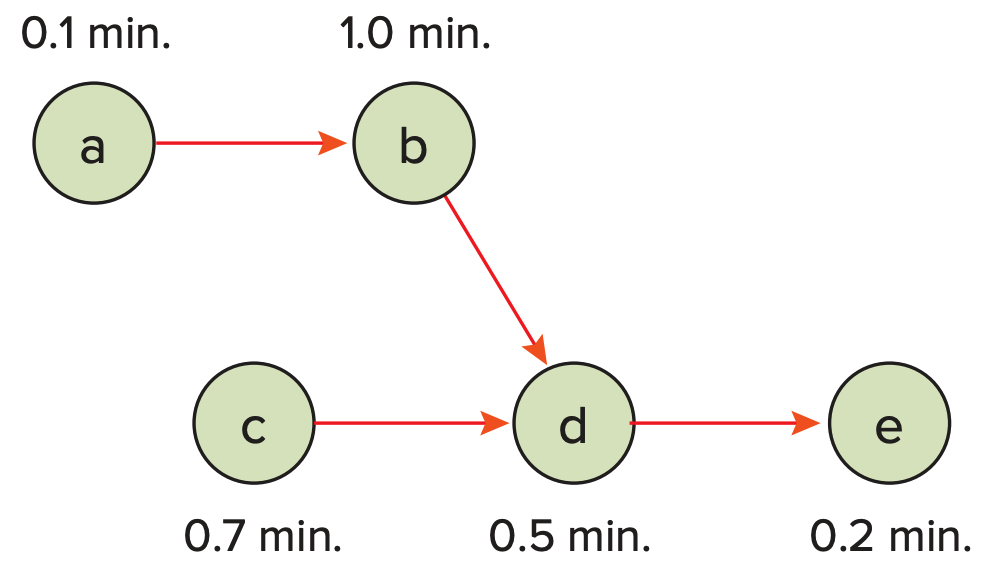 CYCU— Prof CK Farn
37
Designing Process Layouts
The main issue in designing process layouts concerns the relative placement of the departments
Measuring effectiveness
A major objective in designing process layouts is to minimize transportation cost, distance, or time
CYCU— Prof CK Farn
38
Information Requirements
Information is required in designing process layouts
A list of departments to be arranged and their dimensions
A projection of future work flows between the pairs of work centers
The distance between locations and the cost per unit of distance to move loads between them
The amount of money to be invested in the layout
A list of any special considerations
The location of key utilities, access and exit points, etc.
CYCU— Prof CK Farn
39
Process Layout Problem
Distance between locations in meters
Interdepartmental work flows (loads per day)
CYCU— Prof CK Farn
40
Process Layout Problem (cont.)
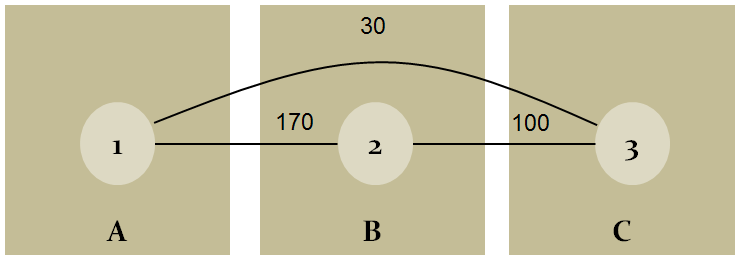 CYCU— Prof CK Farn
41